2018 Annual Data Report
Volume 2: End-Stage Renal Disease
Chapter 10:Prescription Drug Coverage in 
Patients with ESRD
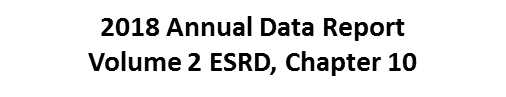 vol 2 Figure 10.1 Sources of prescription drug coverage in Medicare ESRD enrollees, by population, 2016
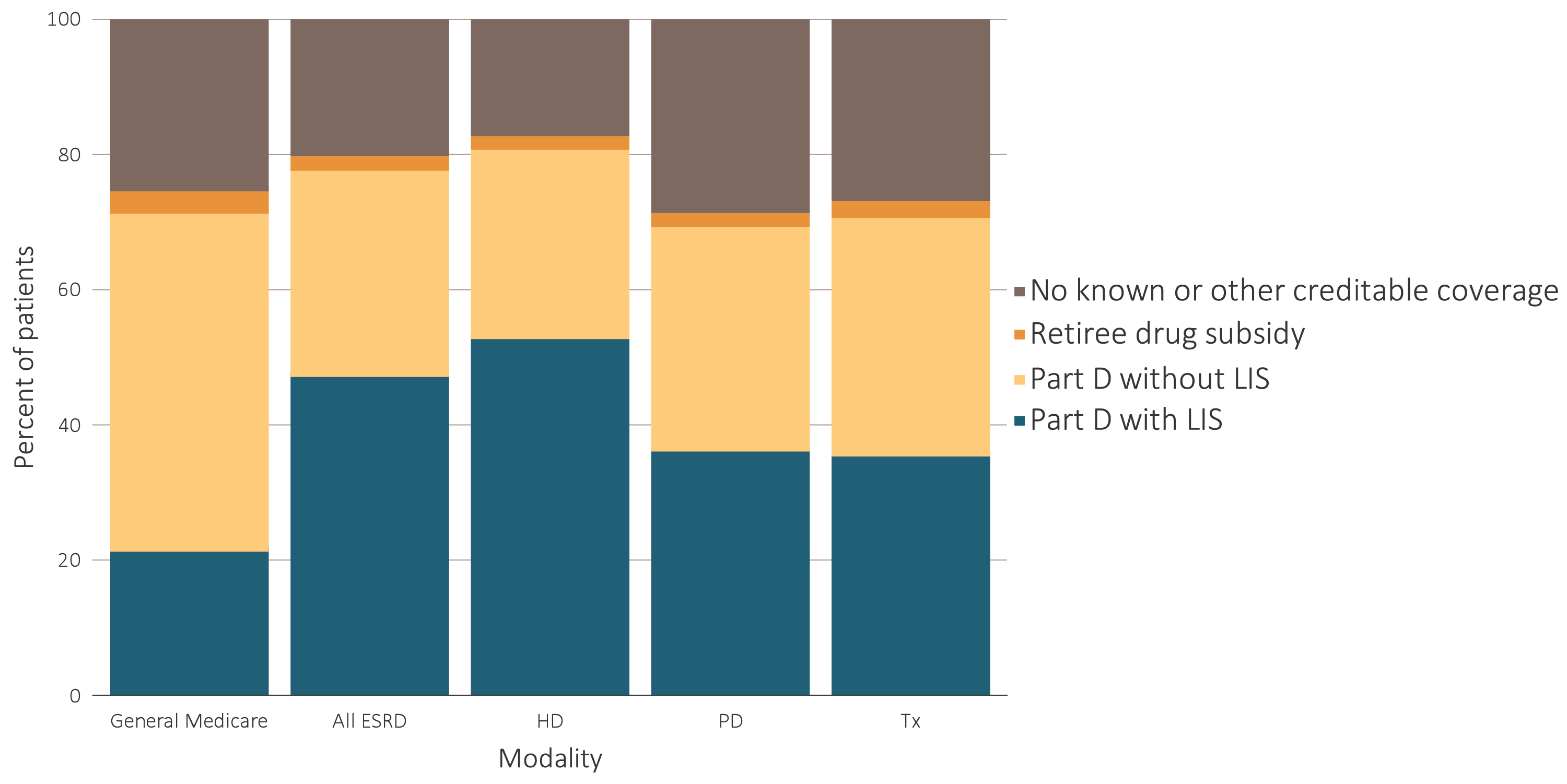 Data source: 2016 Medicare Data, point prevalent Medicare enrollees alive on January 1, 2016. Abbreviations: ESRD, end-stage renal disease; HD, hemodialysis; LIS, Low-income Subsidy; Part D, Medicare Part D prescription drug coverage; PD, peritoneal dialysis; Tx, kidney transplant.
2018 Annual Data Report  Volume 2 ESRD, Chapter 10
2
vol 2 Table 10.1 Percentage of general Medicare & ESRD patients enrolled in Part D
Data source: 2016 Medicare Data, point prevalent Medicare enrollees alive on January 1, 2016. Abbreviations: ESRD, end-stage renal disease; HD, hemodialysis; LIS, Low-income Subsidy; Part D, Medicare Part D prescription drug coverage; PD, peritoneal dialysis; Tx, kidney transplant.
2018 Annual Data Report  Volume 2 ESRD, Chapter 10
3
vol 2 Table 10.2 Medicare Part D parameters for defined standard benefit, 2011 & 2016
Data Source: Table adapted from http://www.q1medicare.com/PartD-The-2016-Medicare-Part-D-Outlook.php. *The catastrophic coverage amount is the greater of 5% of medication cost or the values shown in the chart above. In 2016, beneficiaries were charged $2.95 for those generic or preferred multisource drugs with a retail price less than $59 and 5% for those with a retail price over $59. For brand name drugs, beneficiaries paid $7.40 for those drugs with a retail price less than $148 and 5% for those with a retail price over $148. In 2016, beneficiaries received a 50% discount on brand name drugs from manufacturers plus 5% coverage from their Part D plans; plans also paid 42% of generic drug costs in the gap. Abbreviation: Part D, Medicare prescription drug coverage benefit.
2018 Annual Data Report  Volume 2 ESRD, Chapter 10
4
vol 2 Figure 10.2 Sources of prescription drug coverage in Medicare ESRD enrollees, by age & modality, 2016
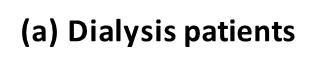 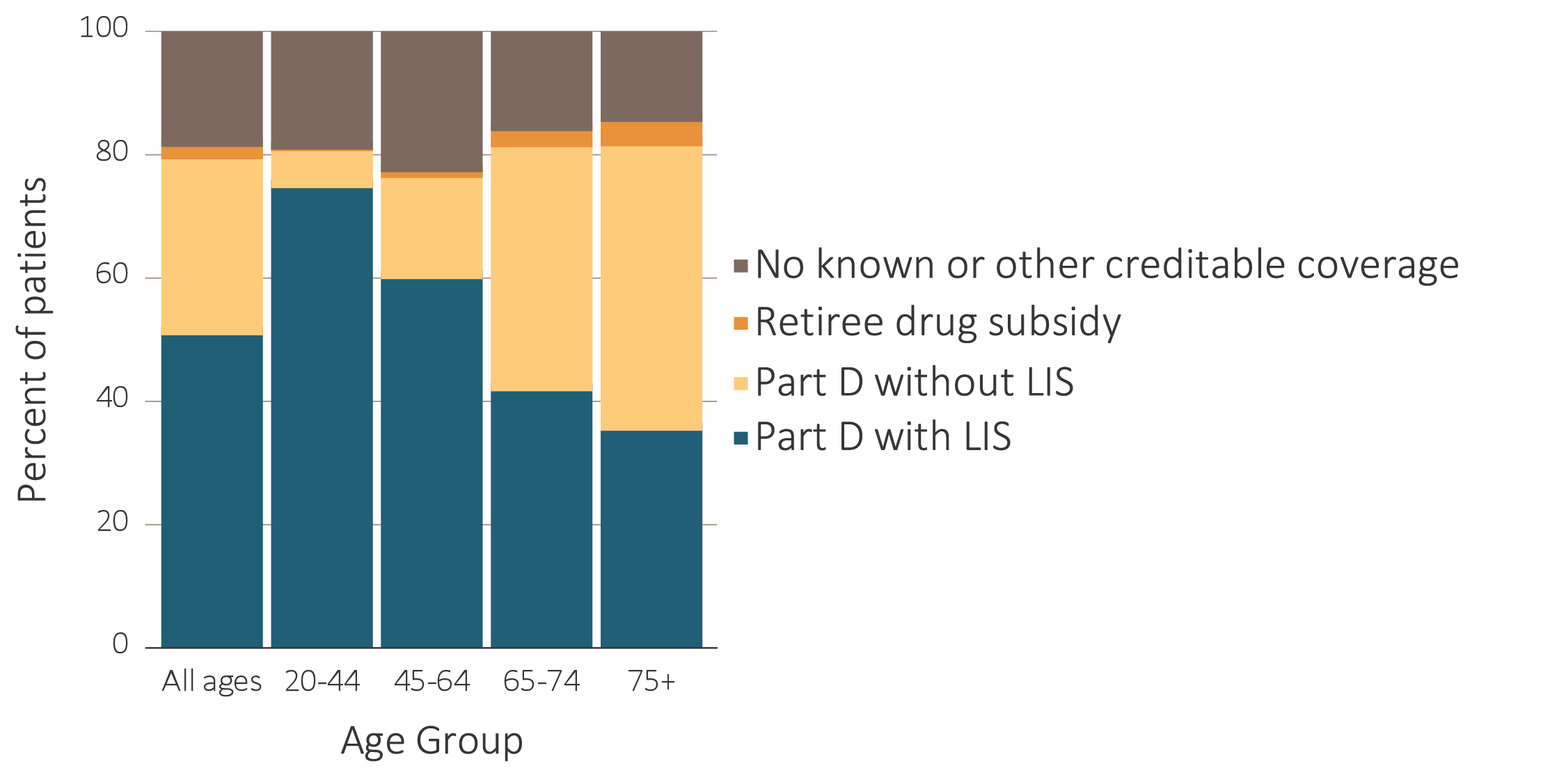 Data source: 2016 Medicare Data, point prevalent Medicare enrollees alive on January 1, 2016. Abbreviations: ESRD, end-stage renal disease; LIS, Low-income Subsidy; Part D, Medicare Part D prescription drug coverage. ESRD patients aged under 20 were not presented. Abbreviations: ESRD, end-stage renal disease; Part D, Medicare Part D prescription drug coverage; LIS, Low-income Subsidy.
2018 Annual Data Report  Volume 2 ESRD, Chapter 10
5
vol 2 Figure 10.2 Sources of prescription drug coverage in Medicare ESRD enrollees, by age & modality, 2016
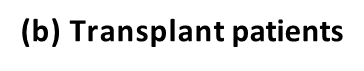 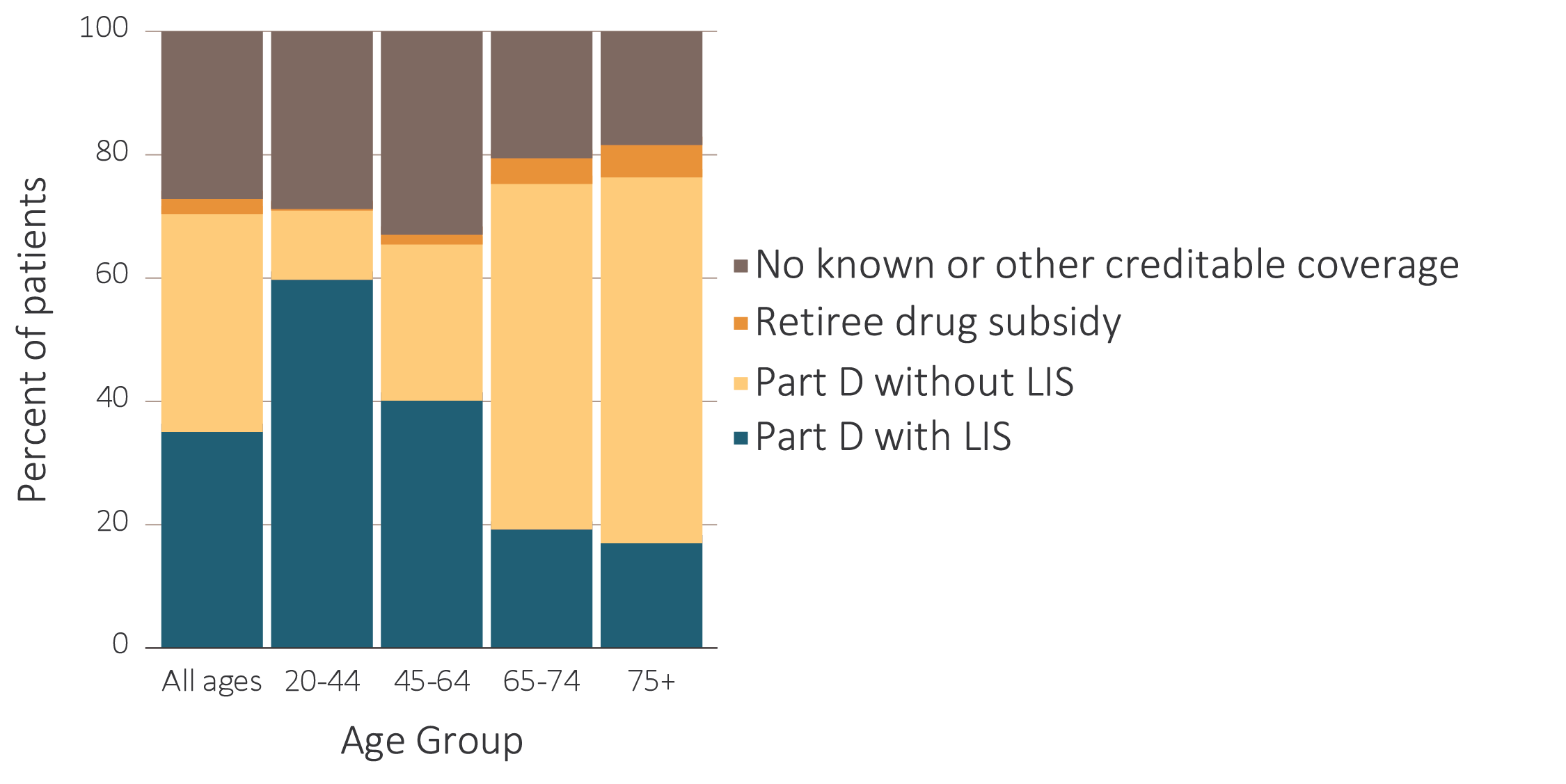 Data source: 2016 Medicare Data, point prevalent Medicare enrollees alive on January 1, 2016. Abbreviations: ESRD, end-stage renal disease; LIS, Low-income Subsidy; Part D, Medicare Part D prescription drug coverage. ESRD patients aged under 20 were not presented. Abbreviations: ESRD, end-stage renal disease; Part D, Medicare Part D prescription drug coverage; LIS, Low-income Subsidy.
2018 Annual Data Report  Volume 2 ESRD, Chapter 10
6
vol 2 Figure 10.3 Sources of prescription drug coverage in Medicare ESRD enrollees, by race/ethnicity & modality, 2016
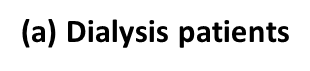 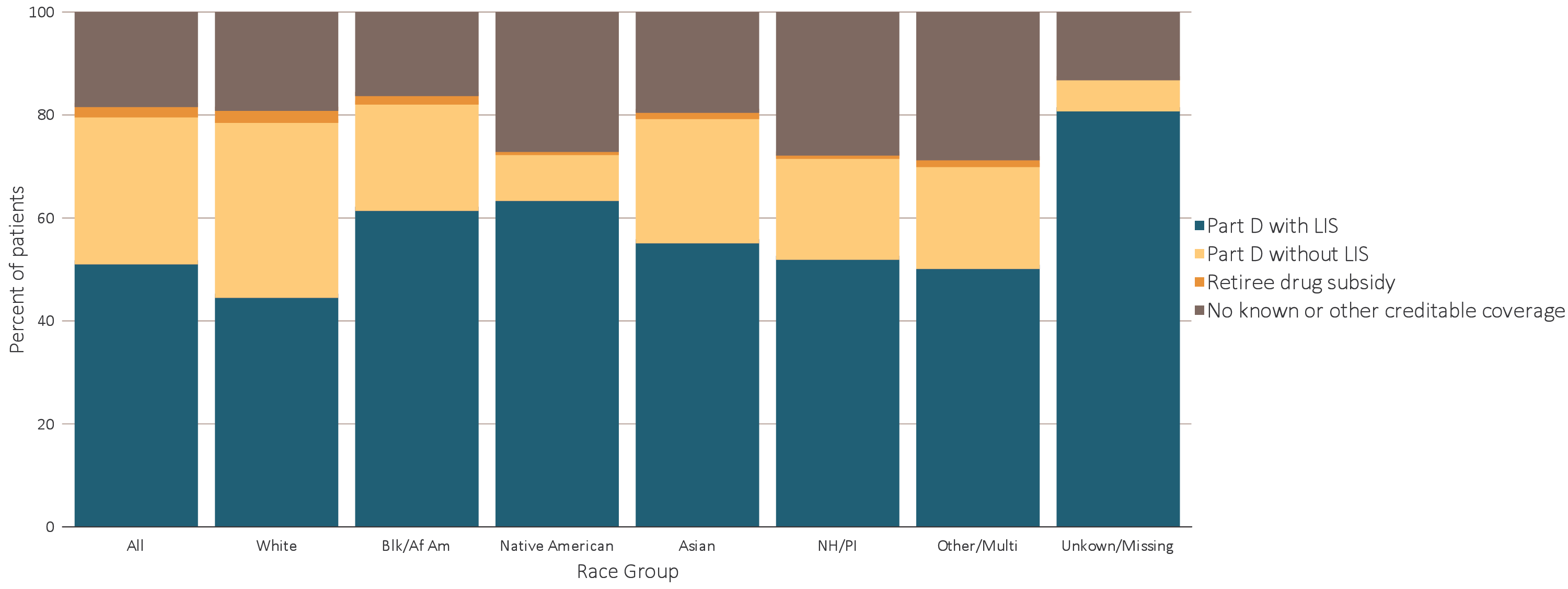 Data source: 2016 Medicare Data, point prevalent Medicare enrollees alive on January 1, 2016. Abbreviations: Blk/Af Am, Black or African American; ESRD, end-stage renal disease; LIS, Low-income Subsidy; Part D, Medicare Part D prescription drug coverage.
2018 Annual Data Report  Volume 2 ESRD, Chapter 10
7
vol 2 Figure 10.3 Sources of prescription drug coverage in Medicare ESRD enrollees, by race/ethnicity & modality, 2016
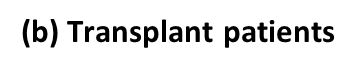 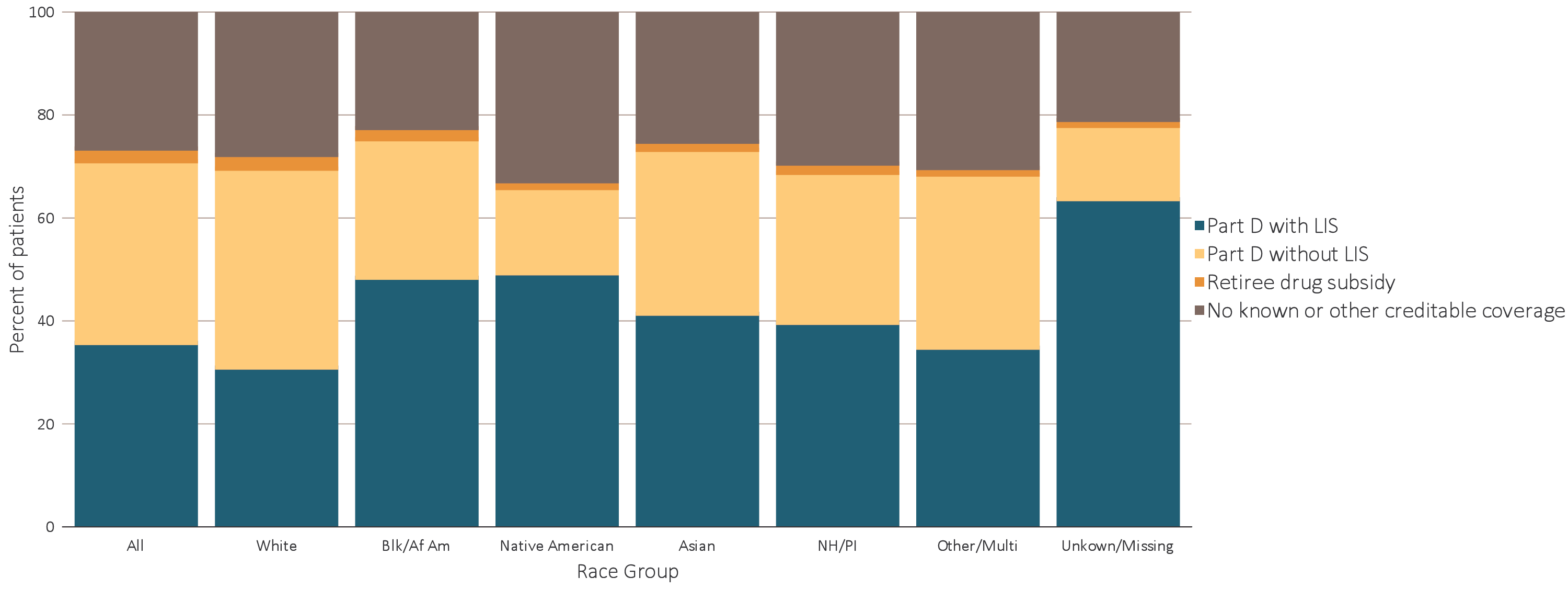 Data source: 2016 Medicare Data, point prevalent Medicare enrollees alive on January 1, 2016. Abbreviations: Blk/Af Am, Black or African American; ESRD, end-stage renal disease; LIS, Low-income Subsidy; Part D, Medicare Part D prescription drug coverage.
2018 Annual Data Report  Volume 2 ESRD, Chapter 10
8
vol 2 Table 10.3 Percentage of Medicare Part D enrollees with the Low-income Subsidy, by age & race, 2016
Data source: 2016 Medicare data, point prevalent Medicare enrollees alive on January 1, 2016. Abbreviations: ESRD, end-stage renal disease; LIS, Low-income Subsidy; Part D, Medicare Part D prescription drug coverage. ESRD patients aged under 20 were not presented
2018 Annual Data Report  Volume 2 ESRD, Chapter 10
9
vol 2 Figure 10.4 Distribution of Low-income Subsidy categories in Part D general Medicare & ESRD patients, 2016
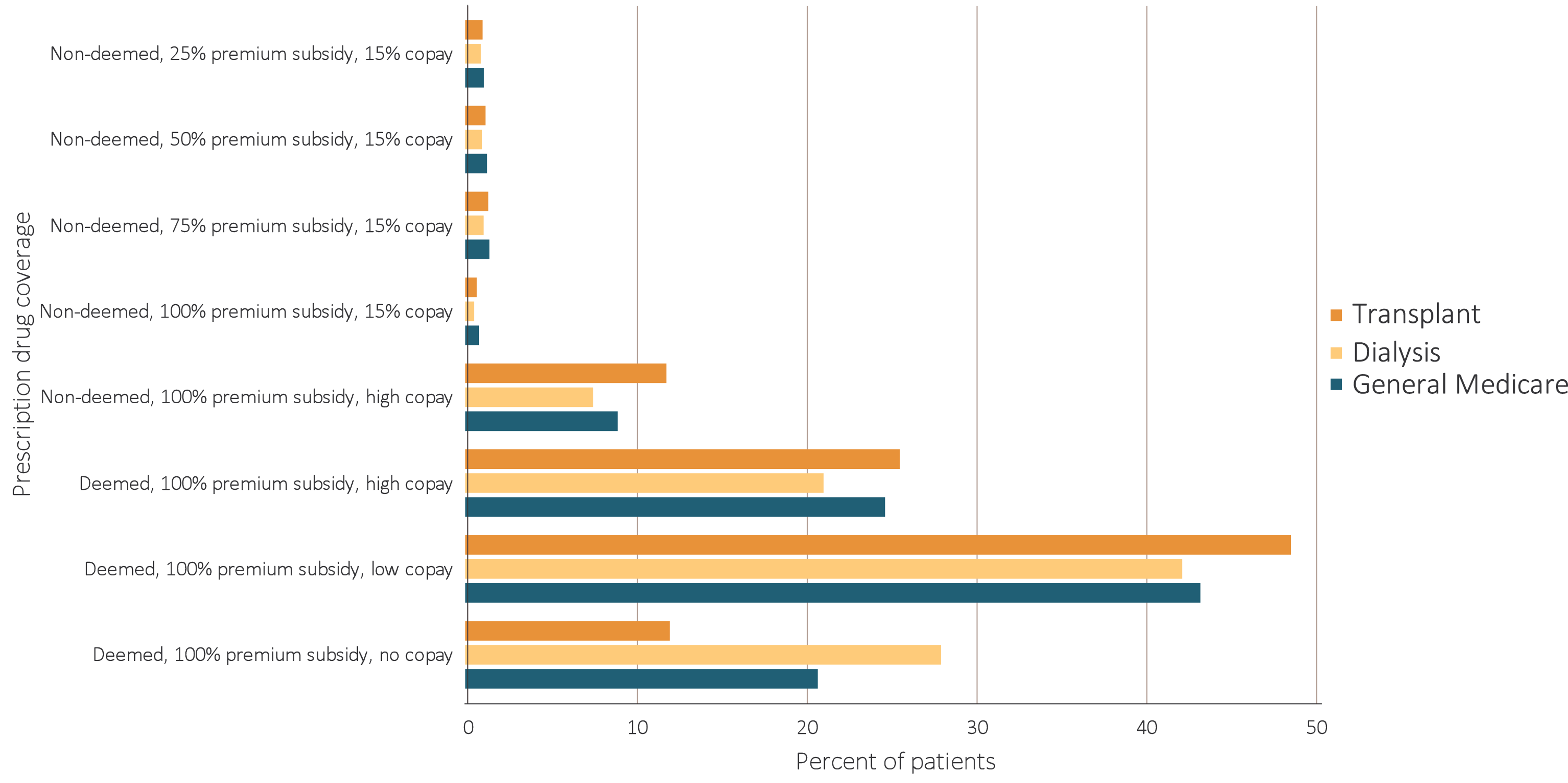 Data source: 2016 Medicare data, point prevalent Medicare enrollees alive on January 1, 2016. Abbreviations: ESRD, end-stage renal disease; Part D, Medicare Part D prescription drug coverage.
2018 Annual Data Report  Volume 2 ESRD, Chapter 10
10
vol 2 Table 10.4 Total estimated Medicare Part D spending for enrollees, in billions, 2011-2016
Data source: 2011-2016 Medicare data, period prevalent Medicare enrollees alive on January 1, excluding those in Medicare Advantage Part D plans and Medicare secondary payer, using as-treated actuarial model (see ESRD Methods chapter for analytical methods). Part D spending represents the sum of the Medicare covered amount and the Low-income Subsidy amount. Abbreviations: ESRD, end-stage renal disease; Part D, Medicare Part D prescription drug coverage; PPPY, per person per year.
2018 Annual Data Report  Volume 2 ESRD, Chapter 10
11
vol 2 Figure 10.5 Per person per year insurance & out-of-pocket costs for enrollees, 2016
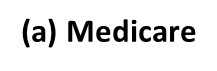 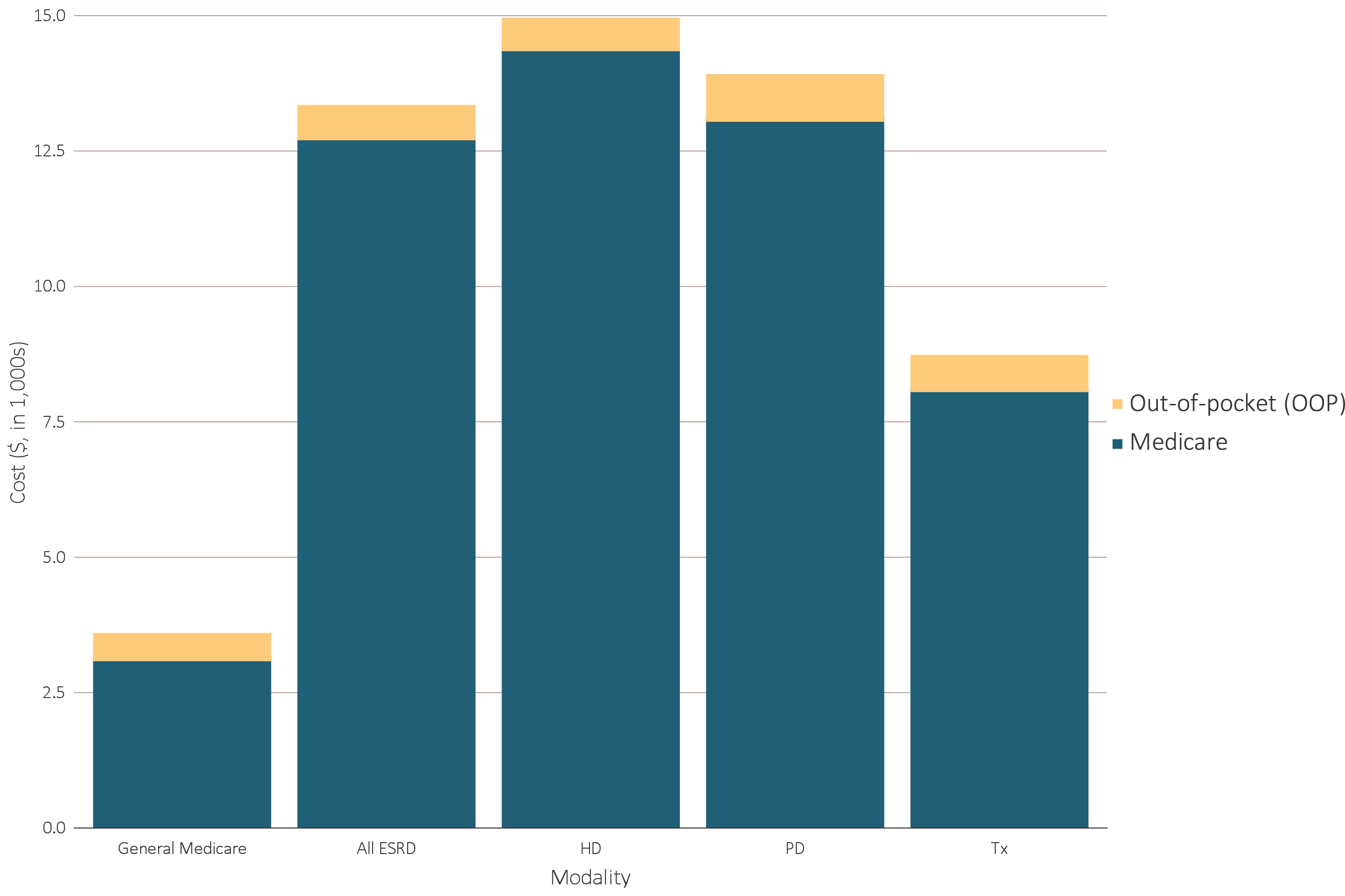 Data source: Medicare Part D claims for Part D enrollees with traditional Medicare (Parts A & B). Costs are per person per year for calendar year 2016, using as-treated actuarial model (see ESRD Methods chapter for analytical methods). Medicare Part D spending represents the sum of the Medicare covered amount and the Low-income Subsidy amount. Abbreviations: ESRD, end-stage renal disease; Part D, Medicare Part D prescription drug coverage.
2018 Annual Data Report  Volume 2 ESRD, Chapter 10
12
vol 2 Figure 10.5 Per person per year insurance & out-of-pocket costs for enrollees, 2016
(b) Medicare by Low-income Subsidy status
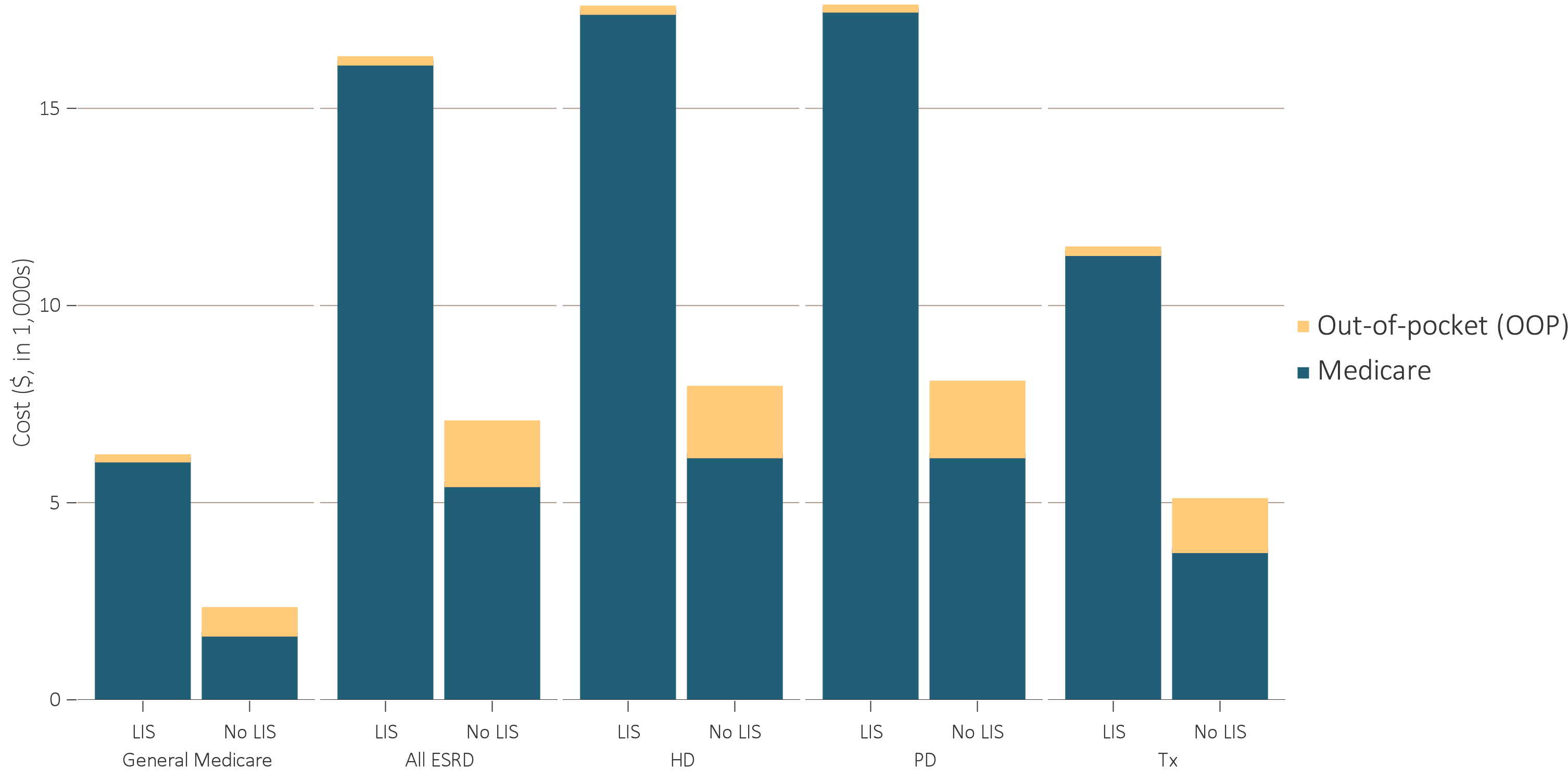 Data source: Medicare Part D claims for Part D enrollees with traditional Medicare (Parts A & B). Costs are per person per year for calendar year 2016, using as-treated actuarial model (see ESRD Methods chapter for analytical methods). Medicare Part D spending represents the sum of the Medicare covered amount and the Low-income Subsidy amount. Abbreviations: ESRD, end-stage renal disease; Part D, Medicare Part D prescription drug coverage.
2018 Annual Data Report  Volume 2 ESRD, Chapter 10
13
vol 2 Table 10.5 Per person per year Medicare Part D spending for enrollees, 2016
Data source: Medicare Part D claims. Costs are per person per year for calendar year 2016, using as-treated actuarial model (see ESRD Methods chapter for analytical methods). Part D spending represents the sum of the Medicare covered amount and the Low-income Subsidy amount. Abbreviations: ESRD, end-stage renal disease; LIS, Low-income Subsidy; Part D, Medicare Part D prescription drug coverage.
2018 Annual Data Report  Volume 2 ESRD, Chapter 10
14
vol 2 Table 10.6 Top 15 drug classes received by ESRD cohorts, by modality, 2016
Data source: Medicare Part D claims. Ion-removing agents include phosphate-binding agents, potassium-binding agents, etc. Hypotension agents include alpha-2-agonist and vasodilators. Diabetic consumables refer to blood glucose test strips, blood glucose meters/sensors, lancets, needles, pen needles, etc. Abbreviations: ESRD, end-stage renal disease; LIS, Low-income Subsidy; Part D, Medicare Part D prescription drug coverage.
2018 Annual Data Report  Volume 2 ESRD, Chapter 10
15
vol 2 Table 10.7 Top 15 drug classes received by different ESRD cohorts, by modality and Medicare Part D spending, 2016
Data source: Medicare Part D claims. Medicare Part D spending represents the sum of the Medicare covered amount and the Low-income Subsidy amount. Ion-removing agents include phosphate-binding agents, potassium-binding agents, etc. Hypotension agents include alpha-2-agonists and vasodilators. Diabetic consumables refer to blood glucose test strips, blood glucose meters/sensors, lancets, needles, pen needles, etc. Abbreviations: ESRD, end-stage renal disease; Part D, Medicare Part D prescription drug coverage.
2018 Annual Data Report  Volume 2 ESRD, Chapter 10
16
vol 2 Table 10.6 Estimated utilization rate of prescription NSAIDs by state, Medicare ESRD patients, 2016
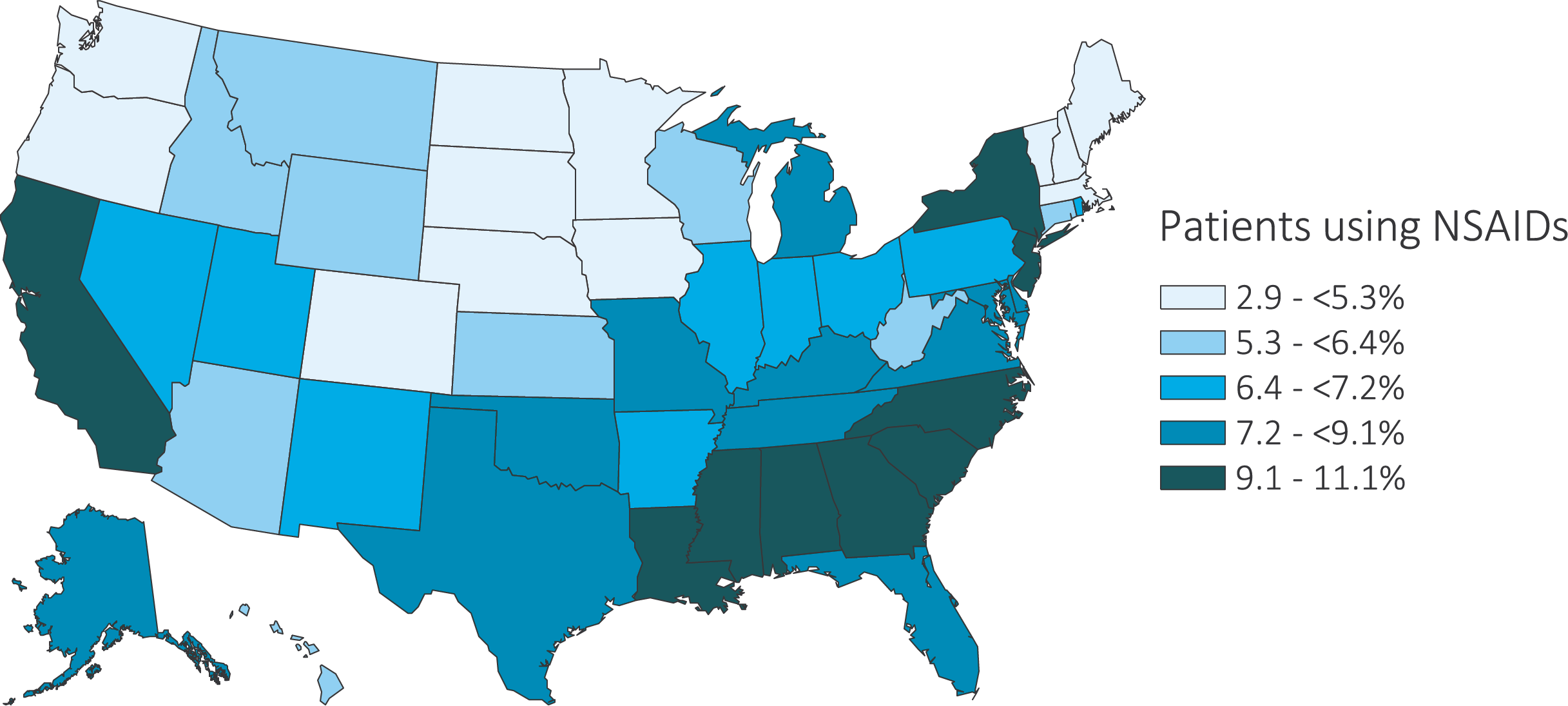 Data source: Medicare Part D claims. ESRD patients with Medicare Part D stand-alone prescription drug plans. Abbreviations: ESRD, end-stage renal disease; Part D, Medicare Part D prescription drug coverage; NSAIDs, nonsteroidal anti-inflammatory agents. NSAID filled under Medicare Part D represent a fraction of actual NSAID use.
2018 Annual Data Report  Volume 2 ESRD, Chapter 10
17
vol 2 Figure 10.7 Estimated utilization rate of opioid analgesics by state, Medicare ESRD Patients, 2016
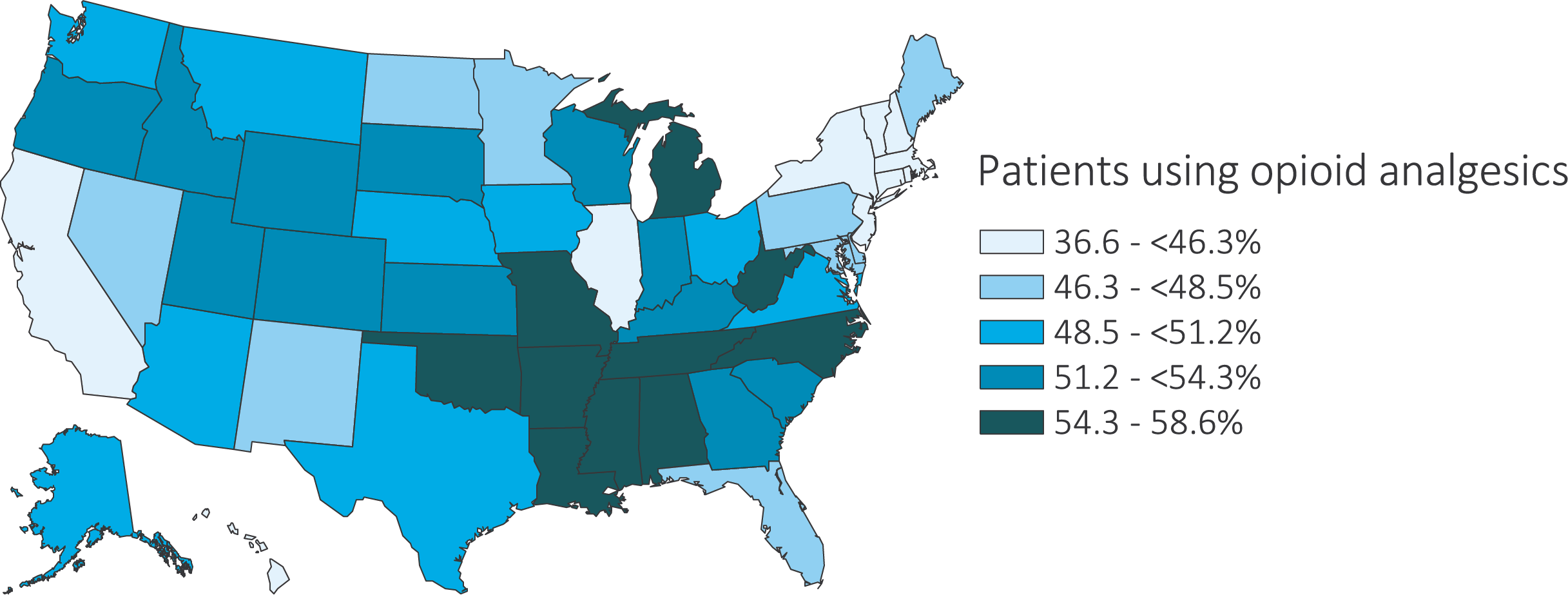 Data source: Medicare Part D claims. ESRD patients with Medicare Part D stand-alone prescription drug plans. Abbreviation: ESRD, end-stage renal disease.
2018 Annual Data Report  Volume 2 ESRD, Chapter 10
18
vol 2 Figure 10.8 Estimated prevalence of HIV and HCV in Medicare Part D enrollees, by ESRD modality, 2011-2016
(a) HIV
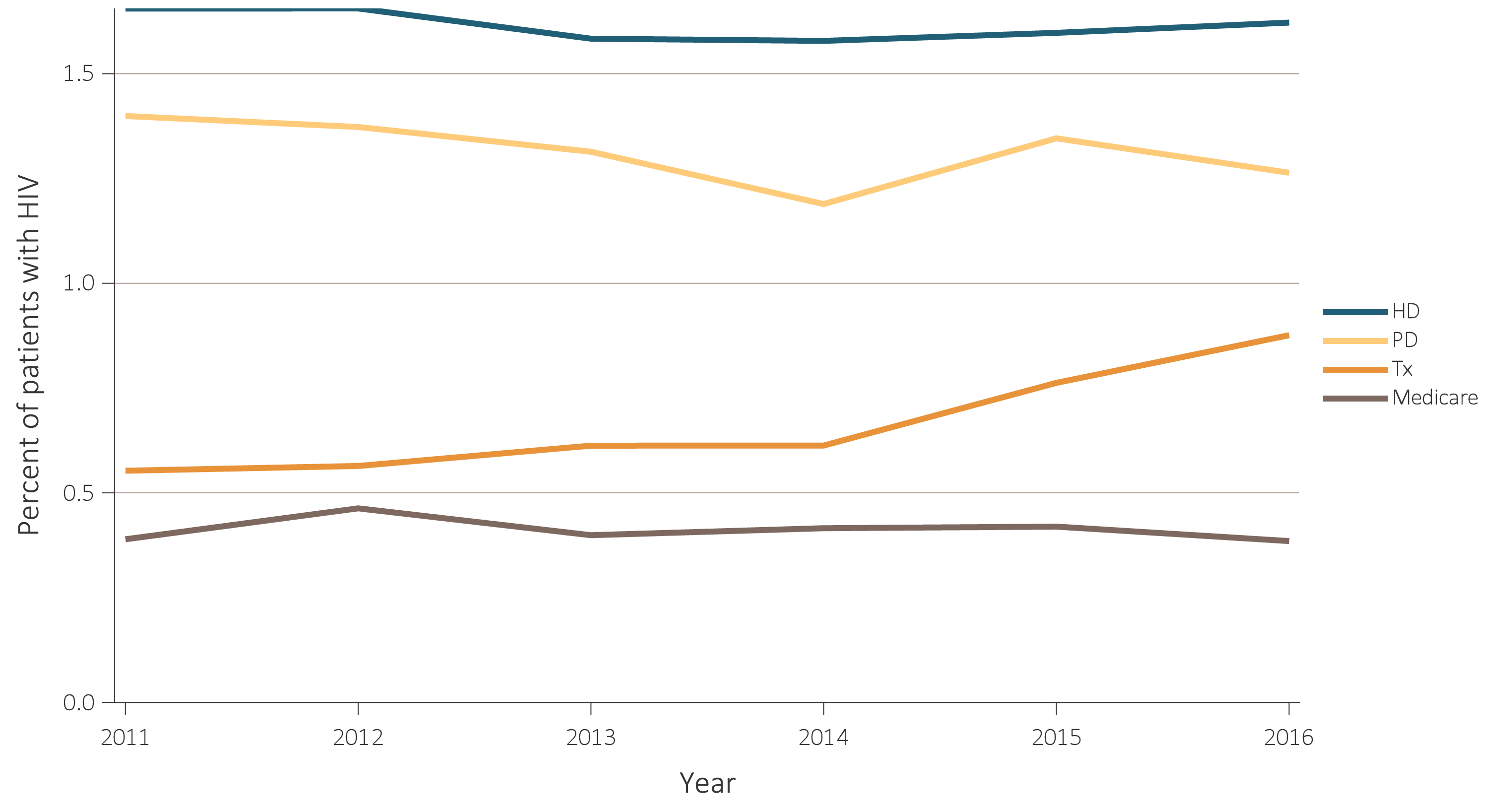 Data source: 2016 Medicare Data, point prevalent Medicare enrollees alive on January 1, 2016. Abbreviations: ESRD, end-stage renal disease; HD, hemodialysis; Part D, Medicare Part D prescription drug coverage; PD, peritoneal dialysis; Tx, kidney transplant.
2018 Annual Data Report  Volume 2 ESRD, Chapter 10
19
vol 2 Figure 10.8 Estimated prevalence of HIV and HCV in Medicare Part D enrollees, by ESRD modality, 2011-2016
(b) HCV
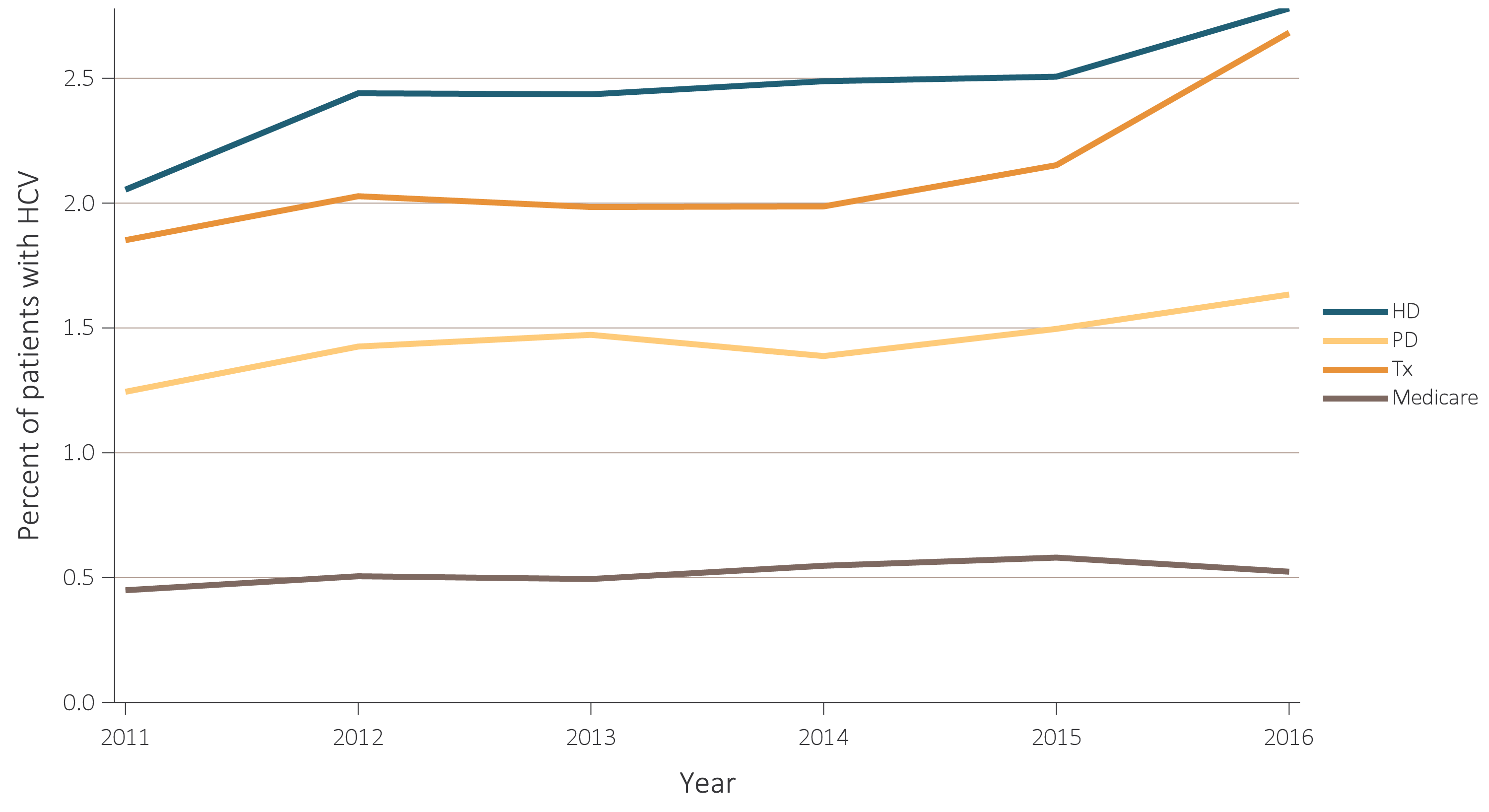 Data source: 2016 Medicare Data, point prevalent Medicare enrollees alive on January 1, 2016. Abbreviations: ESRD, end-stage renal disease; HD, hemodialysis; Part D, Medicare Part D prescription drug coverage; PD, peritoneal dialysis; Tx, kidney transplant.
2018 Annual Data Report  Volume 2 ESRD, Chapter 10
20
vol 2 Figure 10.9 Estimated utilization rate of prescription antivirals in Medicare Part D enrollees, by ESRD modality, 2011-2016
(a) All antivirals
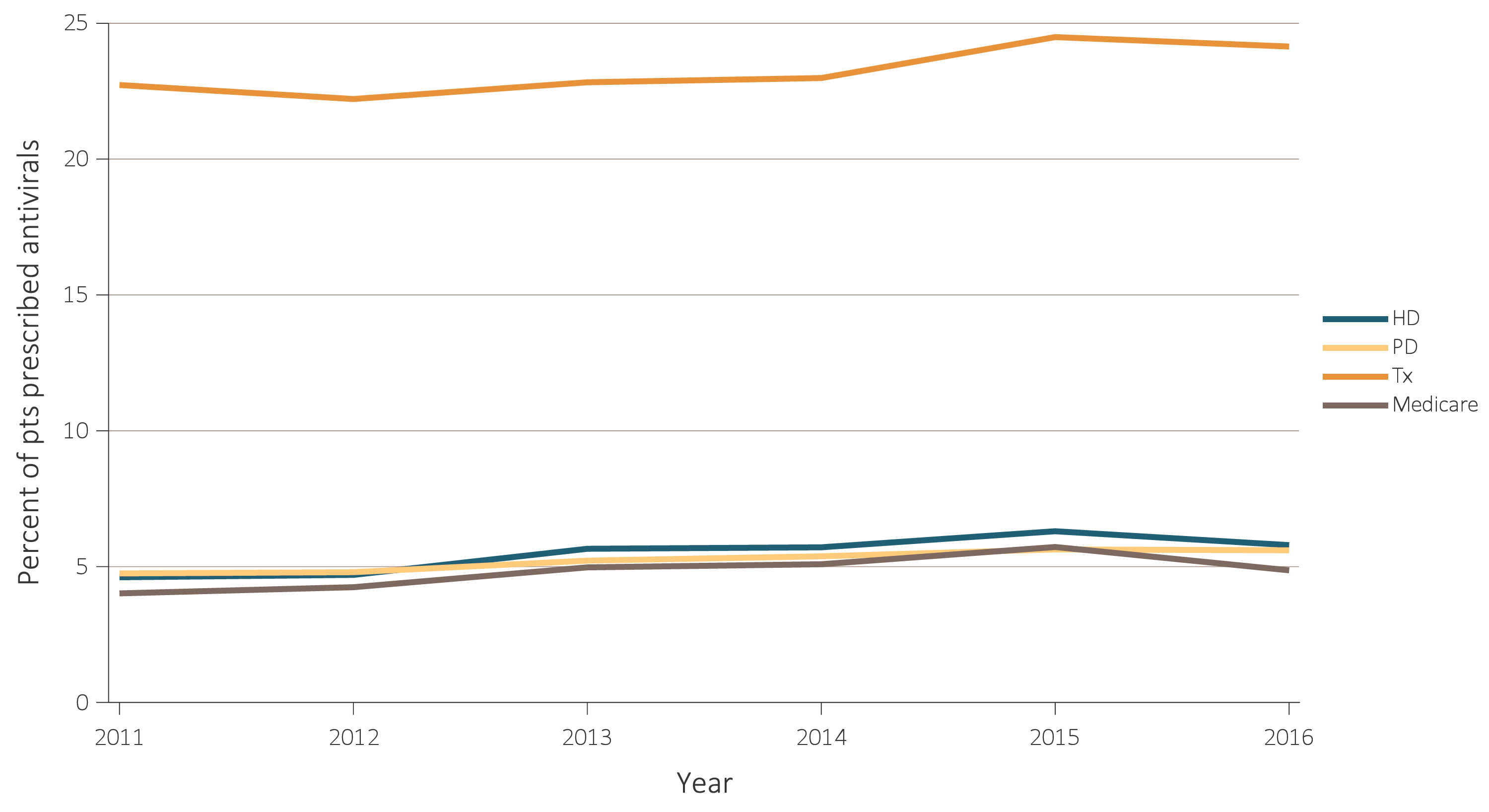 Data source: 2016 Medicare Data, point prevalent Medicare enrollees alive on January 1, 2016. Abbreviations: ESRD, end-stage renal disease; HD, hemodialysis; Part D, Medicare Part D prescription drug coverage; PD, peritoneal dialysis; Tx, kidney transplant.
2018 Annual Data Report  Volume 2 ESRD, Chapter 10
21
vol 2 Figure 10.9 Estimated utilization rate of prescription antivirals in Medicare Part D enrollees, by ESRD modality, 2011-2016
(b) Antiretrovirals
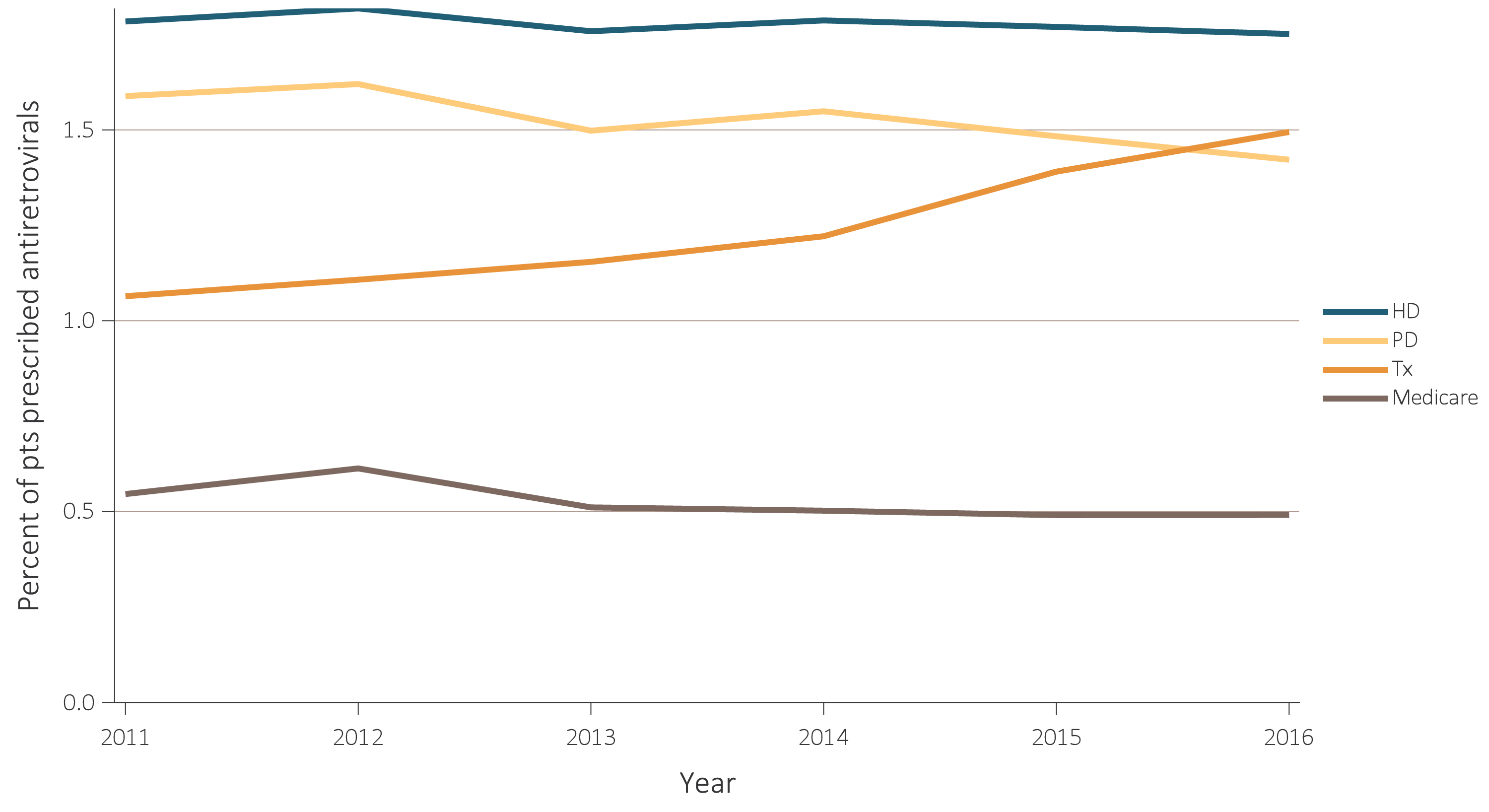 Data source: 2016 Medicare Data, point prevalent Medicare enrollees alive on January 1, 2016. Abbreviations: ESRD, end-stage renal disease; HD, hemodialysis; Part D, Medicare Part D prescription drug coverage; PD, peritoneal dialysis; Tx, kidney transplant.
2018 Annual Data Report  Volume 2 ESRD, Chapter 10
22
vol 2 Figure 10.9 Estimated utilization rate of prescription antivirals in Medicare Part D enrollees, by ESRD modality, 2011-2016
(c) Nucleosides and nucleotides
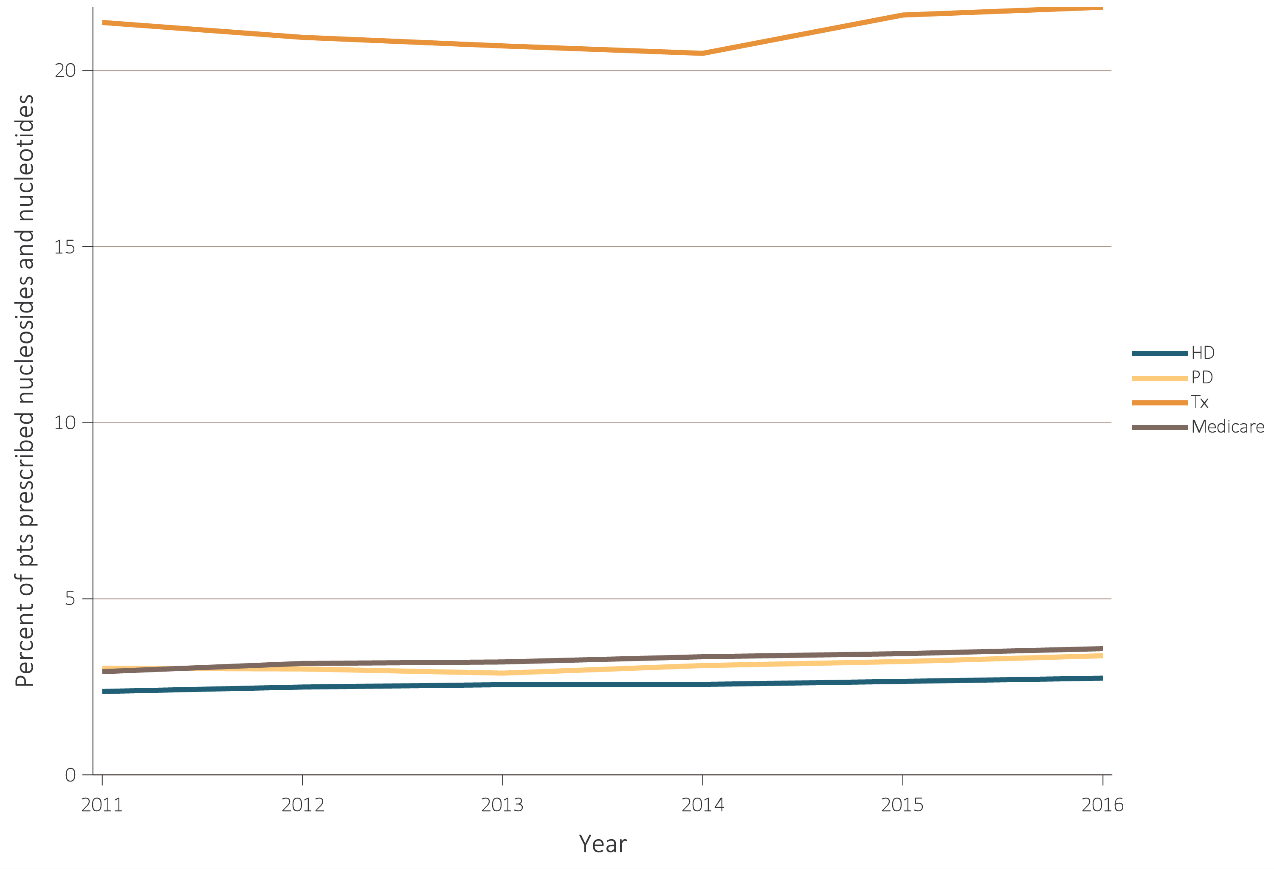 Data source: 2016 Medicare Data, point prevalent Medicare enrollees alive on January 1, 2016. Abbreviations: ESRD, end-stage renal disease; HD, hemodialysis; Part D, Medicare Part D prescription drug coverage; PD, peritoneal dialysis; Tx, kidney transplant.
2018 Annual Data Report  Volume 2 ESRD, Chapter 10
23
vol 2 Figure 10.9 Estimated utilization rate of prescription antivirals in Medicare Part D enrollees, by ESRD modality, 2011-2016
(d) Protease inhibitors
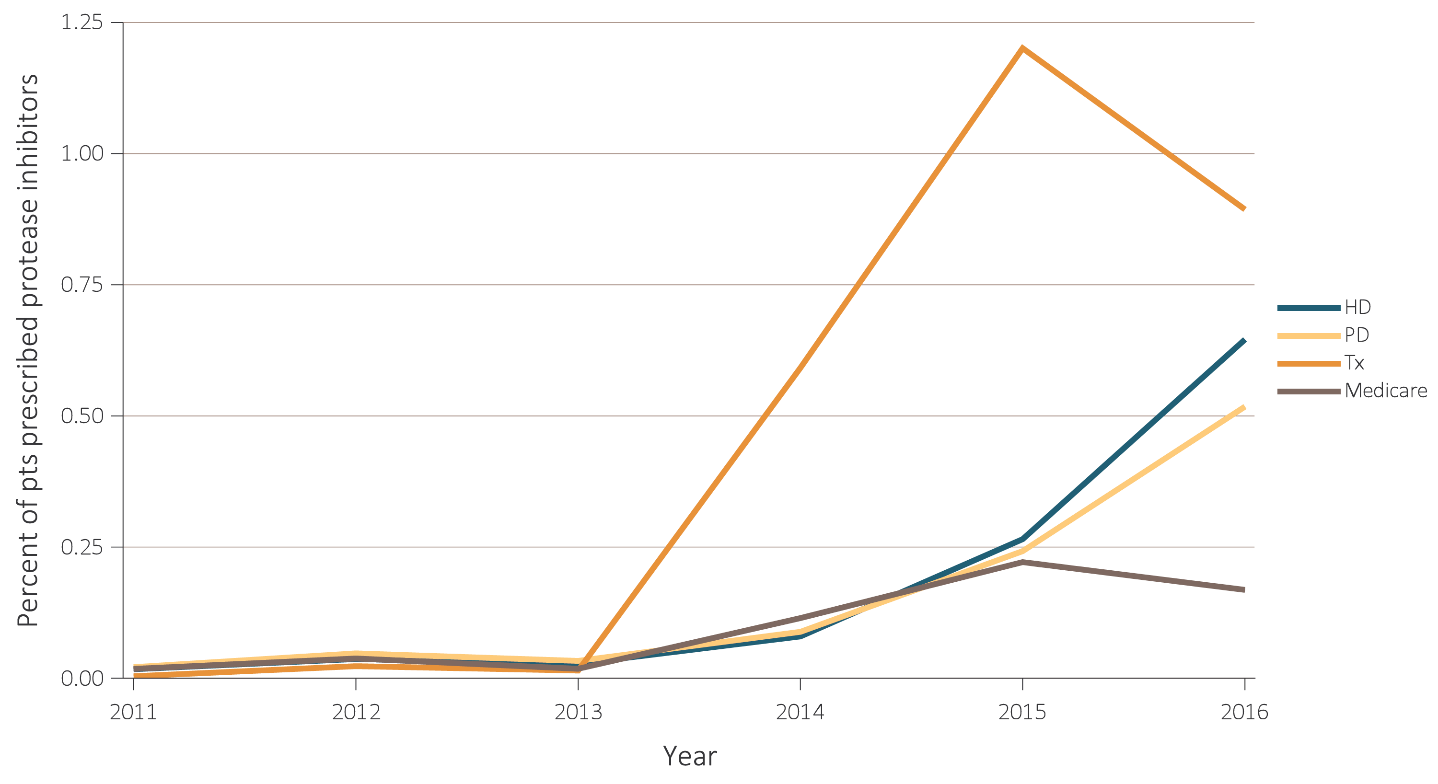 Data source: 2016 Medicare Data, point prevalent Medicare enrollees alive on January 1, 2016. Abbreviations: ESRD, end-stage renal disease; HD, hemodialysis; Part D, Medicare Part D prescription drug coverage; PD, peritoneal dialysis; Tx, kidney transplant.
2018 Annual Data Report  Volume 2 ESRD, Chapter 10
24
vol 2 Figure 10.10 Estimated utilization rate of prescription antivirals in Medicare Part D enrollees, by ESRD modality, 2011-2016
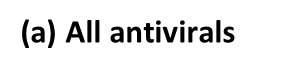 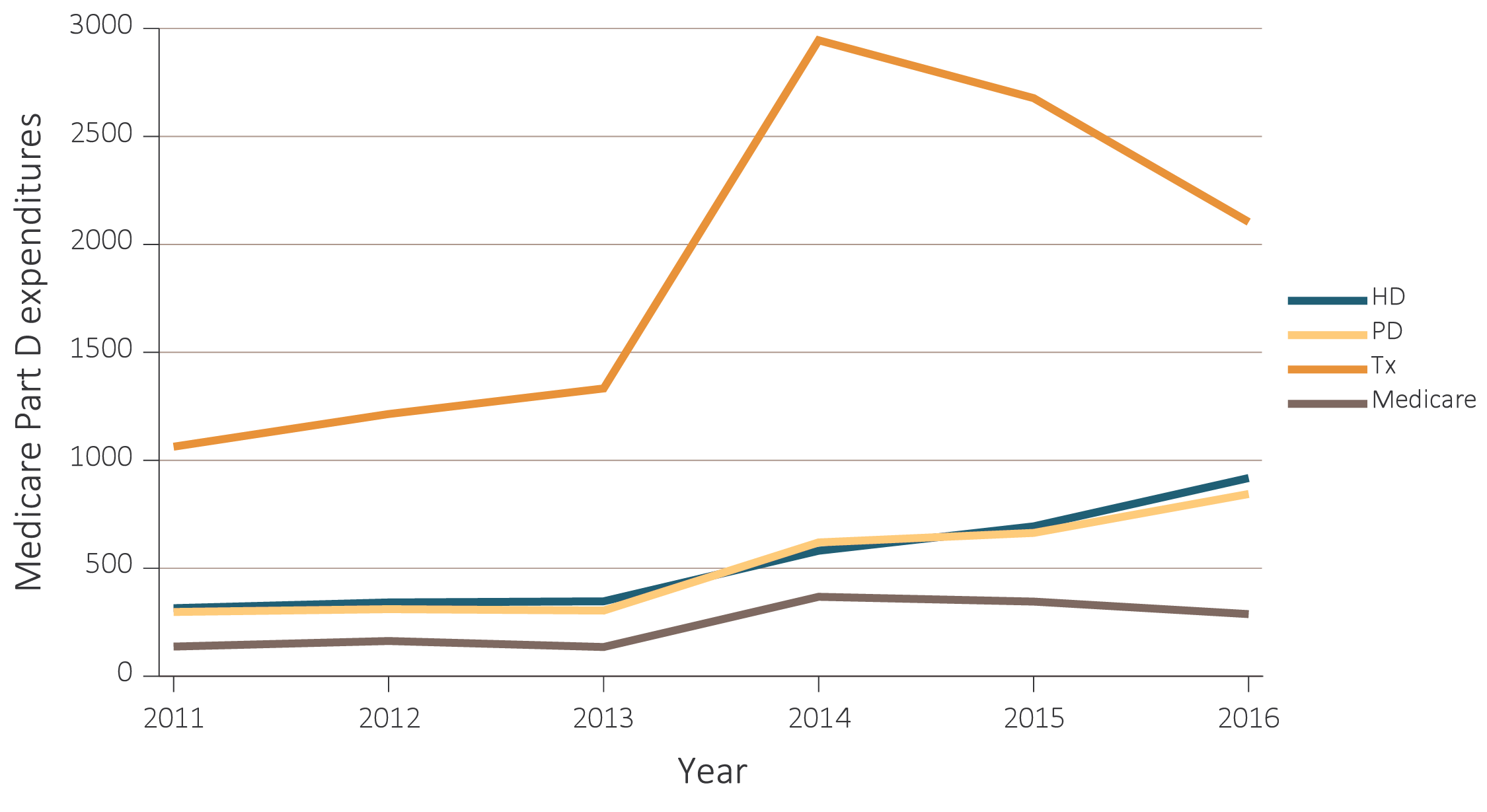 Data source: 2016 Medicare Data, point prevalent Medicare enrollees alive on January 1, 2016. Abbreviations: ESRD, end-stage renal disease; HD, hemodialysis; Part D, Medicare Part D prescription drug coverage; PD, peritoneal dialysis; Tx, kidney transplant.
2018 Annual Data Report  Volume 2 ESRD, Chapter 10
25
vol 2 Figure 10.10 Estimated utilization rate of prescription antivirals in Medicare Part D enrollees, by ESRD modality, 2011-2016
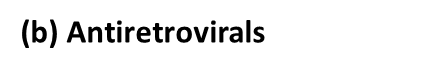 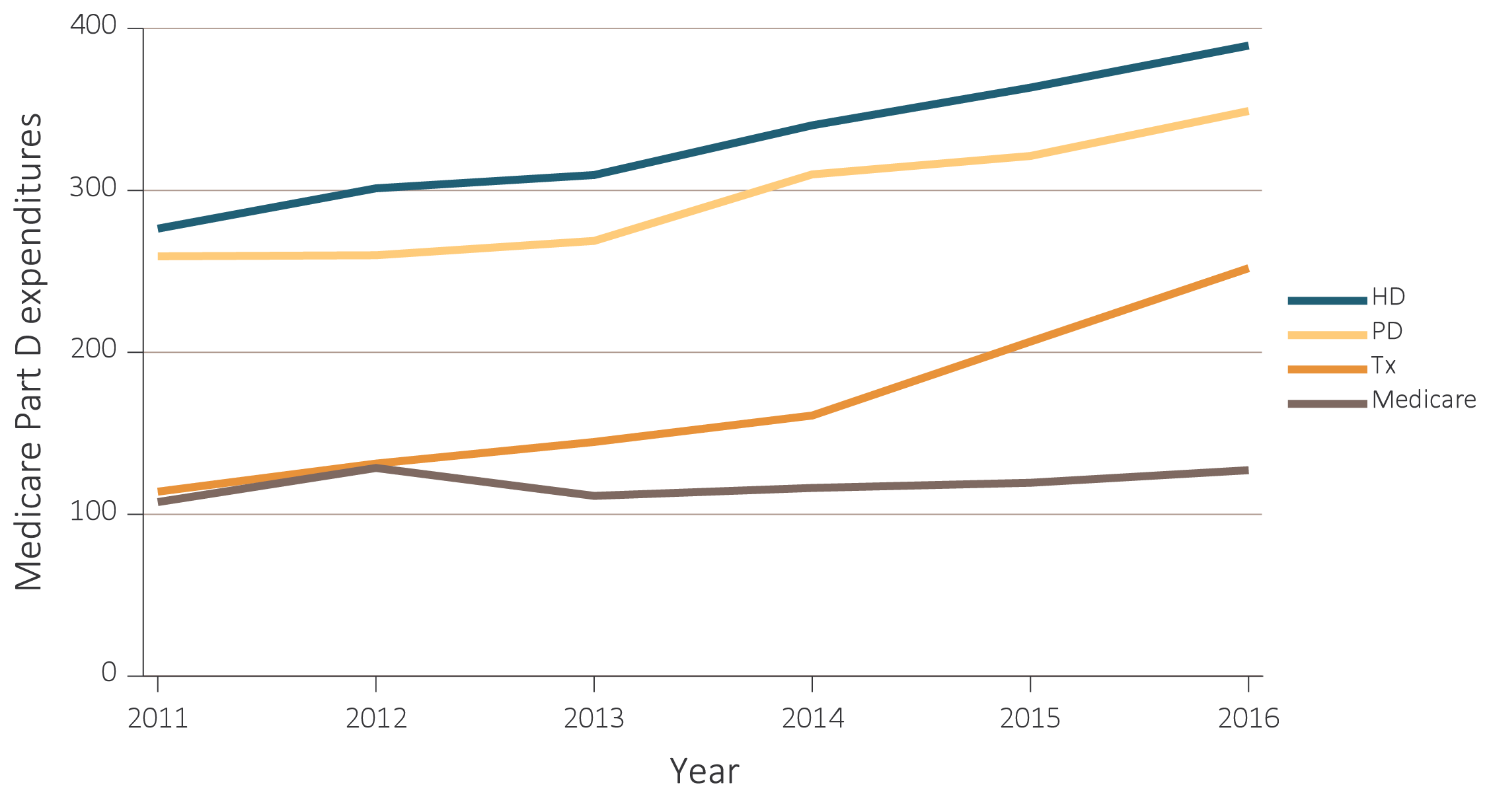 Data source: 2016 Medicare Data, point prevalent Medicare enrollees alive on January 1, 2016. Abbreviations: ESRD, end-stage renal disease; HD, hemodialysis; Part D, Medicare Part D prescription drug coverage; PD, peritoneal dialysis; Tx, kidney transplant.
2018 Annual Data Report  Volume 2 ESRD, Chapter 10
26
vol 2 Figure 10.10 Estimated utilization rate of prescription antivirals in Medicare Part D enrollees, by ESRD modality, 2011-2016
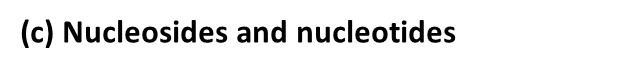 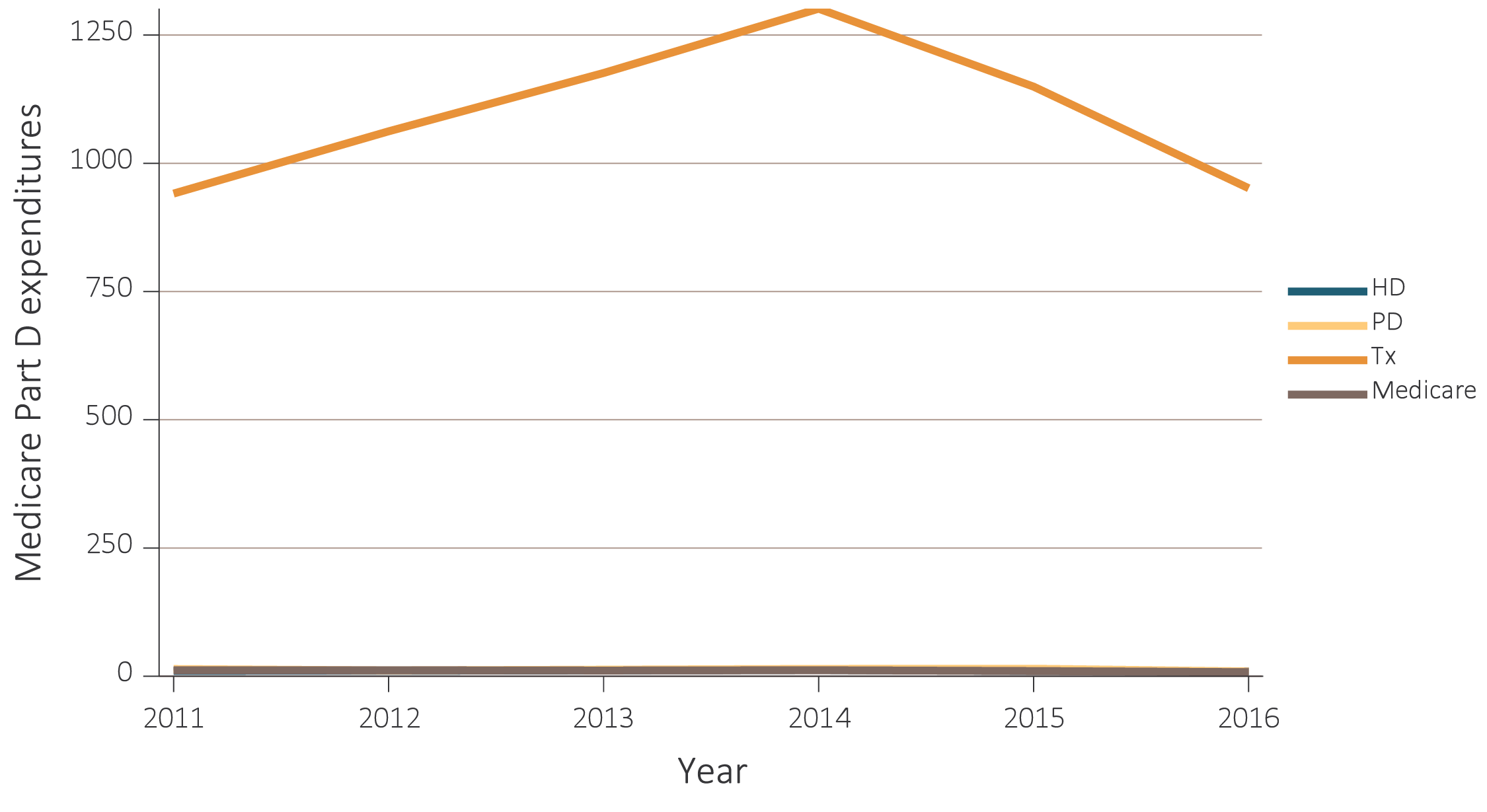 Data source: 2016 Medicare Data, point prevalent Medicare enrollees alive on January 1, 2016. Abbreviations: ESRD, end-stage renal disease; HD, hemodialysis; Part D, Medicare Part D prescription drug coverage; PD, peritoneal dialysis; Tx, kidney transplant.
2018 Annual Data Report  Volume 2 ESRD, Chapter 10
27
vol 2 Figure 10.10 Estimated utilization rate of prescription antivirals in Medicare Part D enrollees, by ESRD modality, 2011-2016
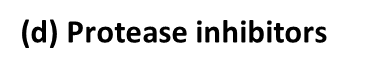 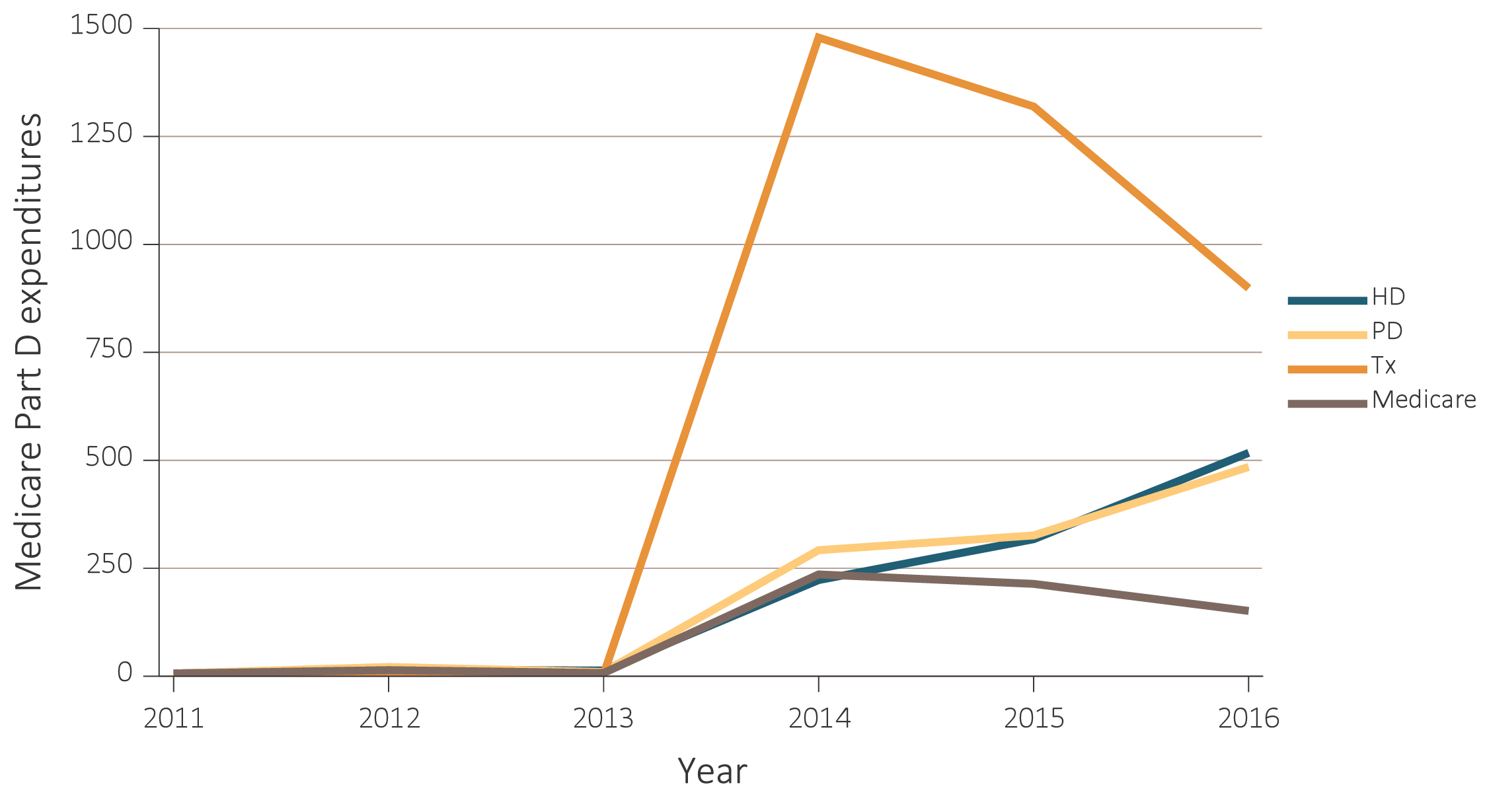 Data source: 2016 Medicare Data, point prevalent Medicare enrollees alive on January 1, 2016. Abbreviations: ESRD, end-stage renal disease; HD, hemodialysis; Part D, Medicare Part D prescription drug coverage; PD, peritoneal dialysis; Tx, kidney transplant.
2018 Annual Data Report  Volume 2 ESRD, Chapter 10
28